Literacy
Research
Memory
What is the alternate segment theorem?
Write a definition:
Sector
Segment
Cyclic Quadrilateral
Explain your two favourite circle theorems to a member of your family/friend.
Draw a diagram to explain.
Skill Practice
Find the missing angles
Stretch!
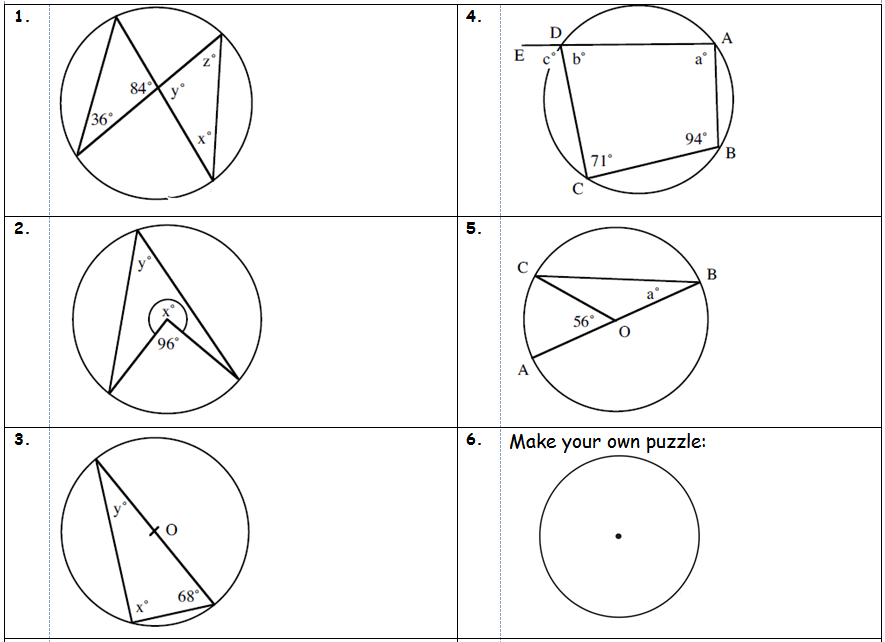 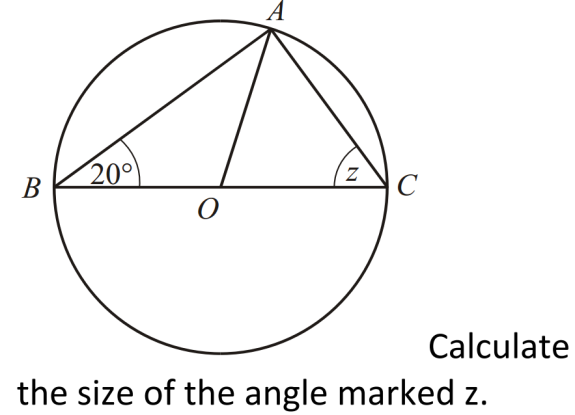 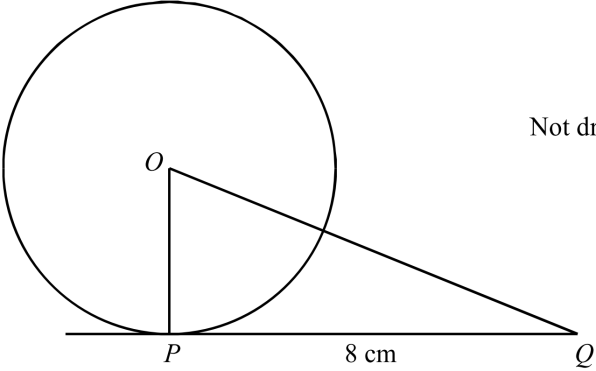 The area of the triangle is 24cm2.
Find the area of the circle